Презентация к
ИССЛЕДОВАТЕЛЬСКОЙ РАБОТЕ


«Приёмное материнство по-кошачьи»
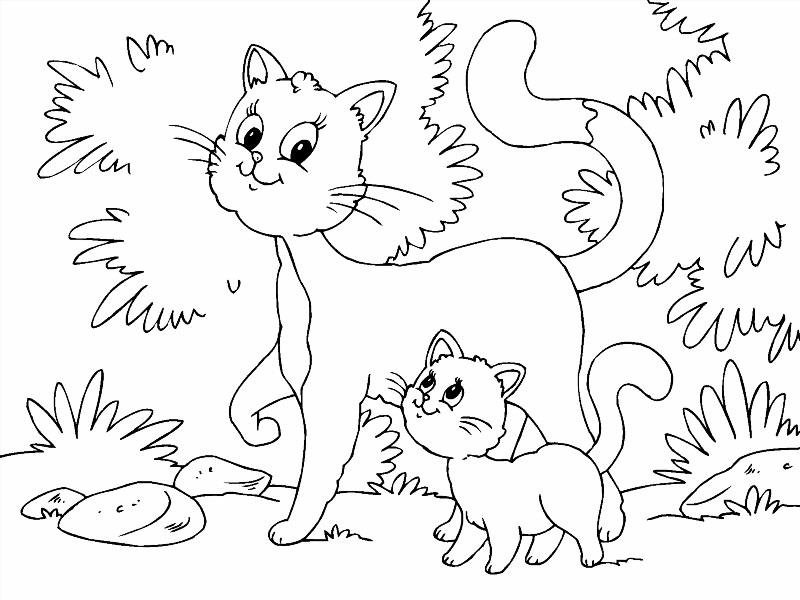 Выполнил: 
ученик 1 «Б» класса
МОАУ «Лицей № 6» 
Прусаков Егор

Руководитель: 
учитель начальных классов
Лымарева Марина Владимировна
Оренбург
2019
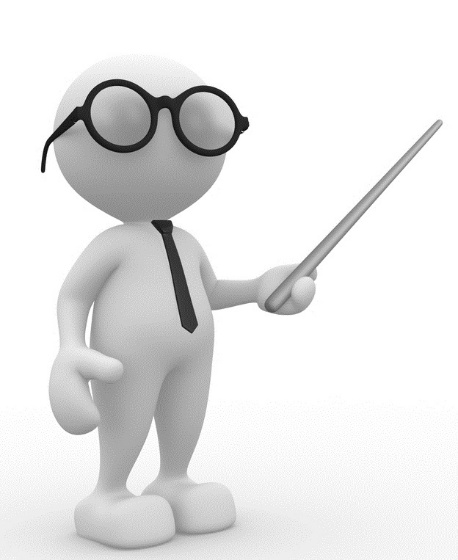 Цель исследования: узнать, готовы ли кошки принять чужих котят и почему одни кошки готовы принять чужих котят и стать для них заботливой мамой, а другие - бросают родных котят?
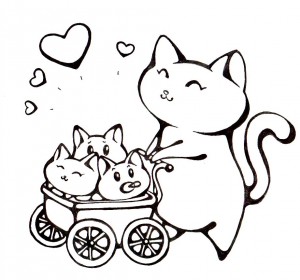 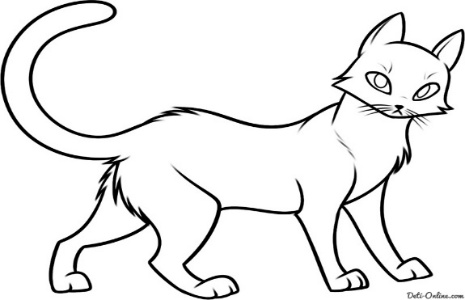 2
Прусаков Егор
Задачи исследования: 1 - изучить материал о кошках и котятах; 2 - провести исследование; 3 - поинтересоваться мнением ветеринаров;4 - обобщить собранный материал, проанализировать и сделать выводы
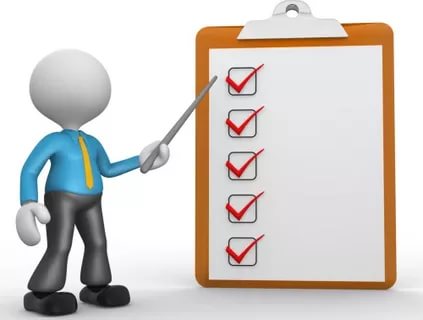 3
Прусаков Егор
Гипотеза: думаю, кошки не просто бросают своих котят…
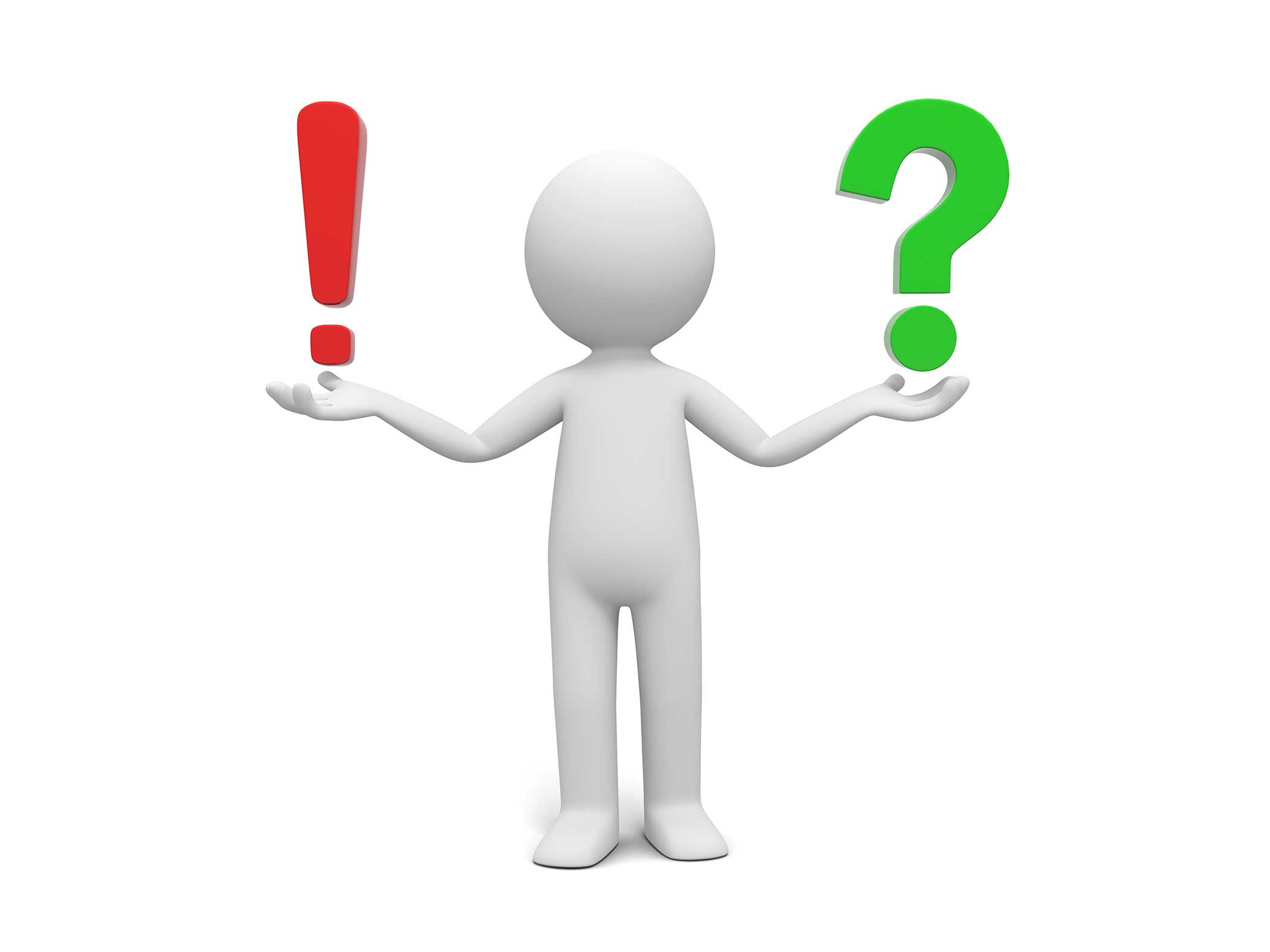 4
Прусаков Егор
Предмет исследования:
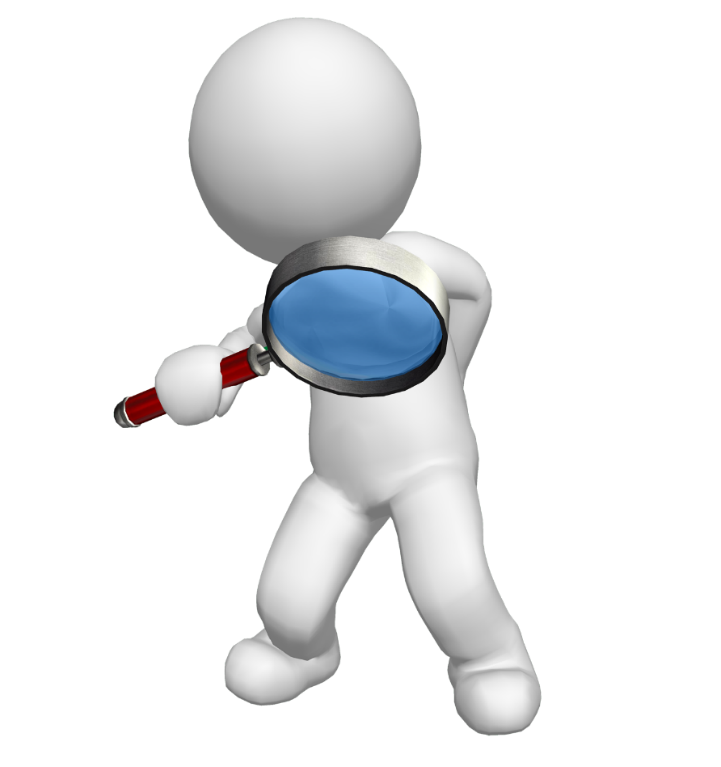 Взрослая
 домашняя кошка
Маленький
уличный котенок
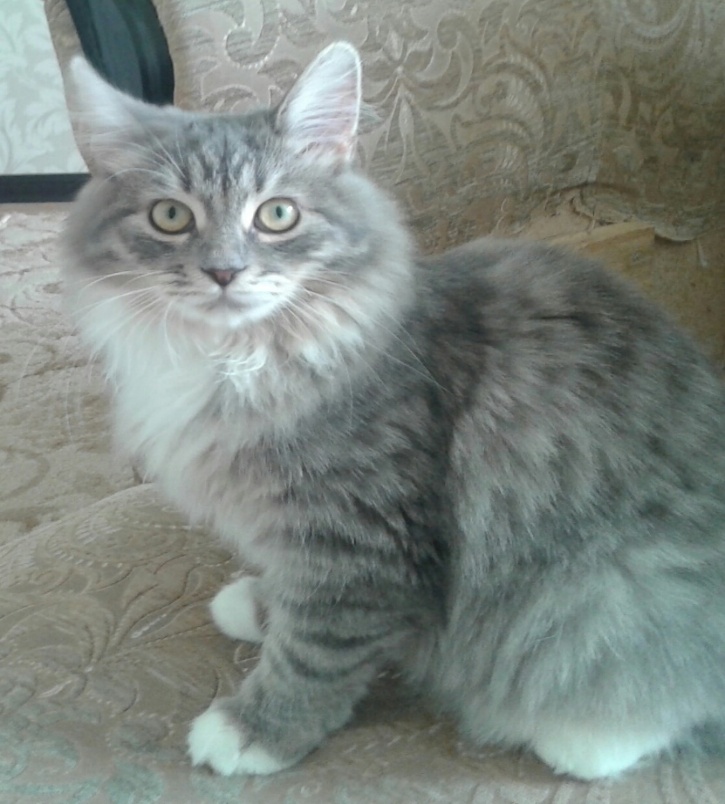 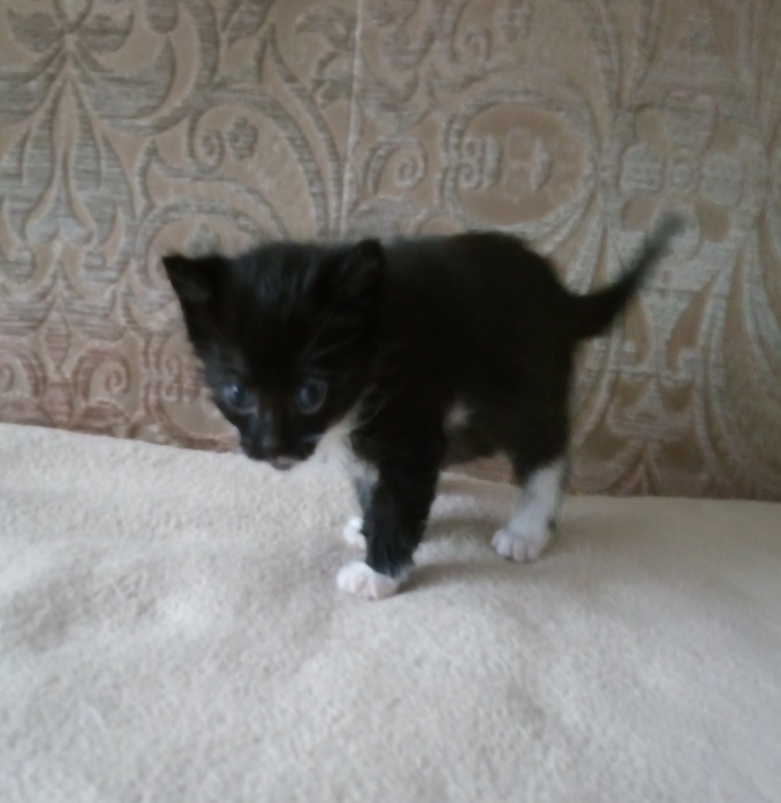 5
Прусаков Егор
Кошки в моей жизни
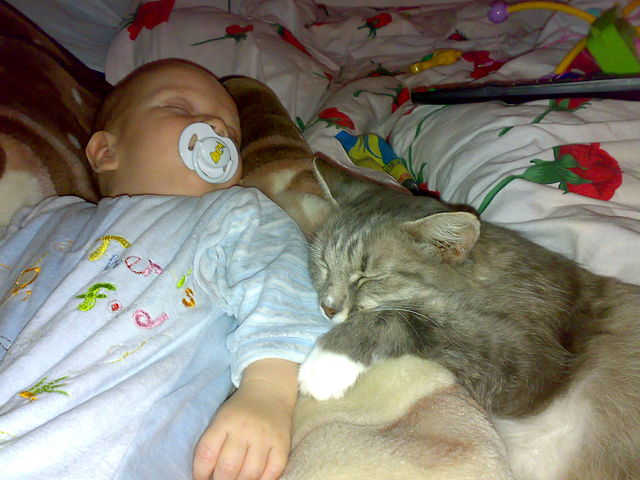 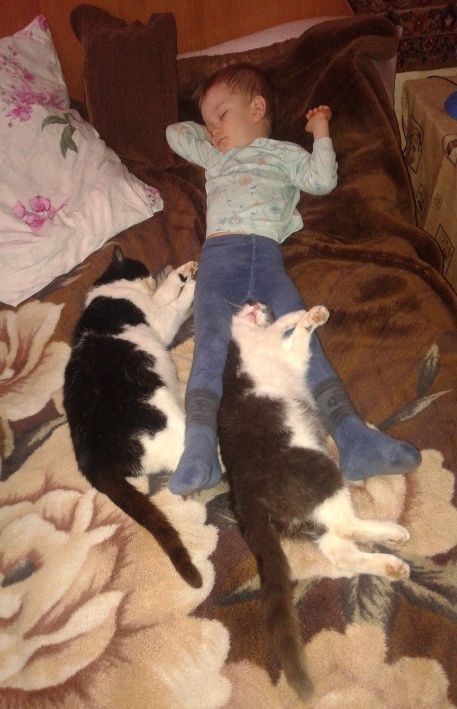 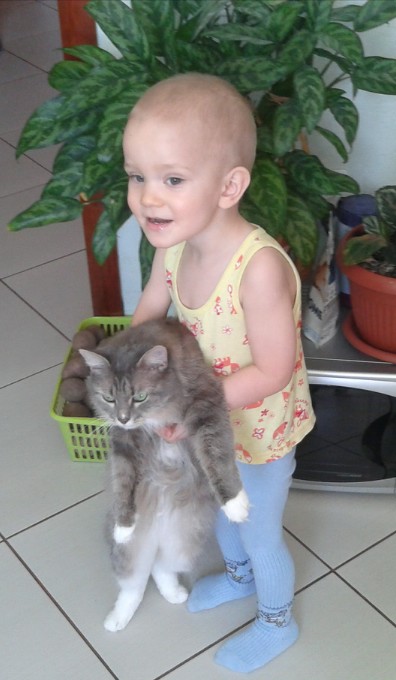 6
Прусаков Егор
Появление Кузи в нашей семье
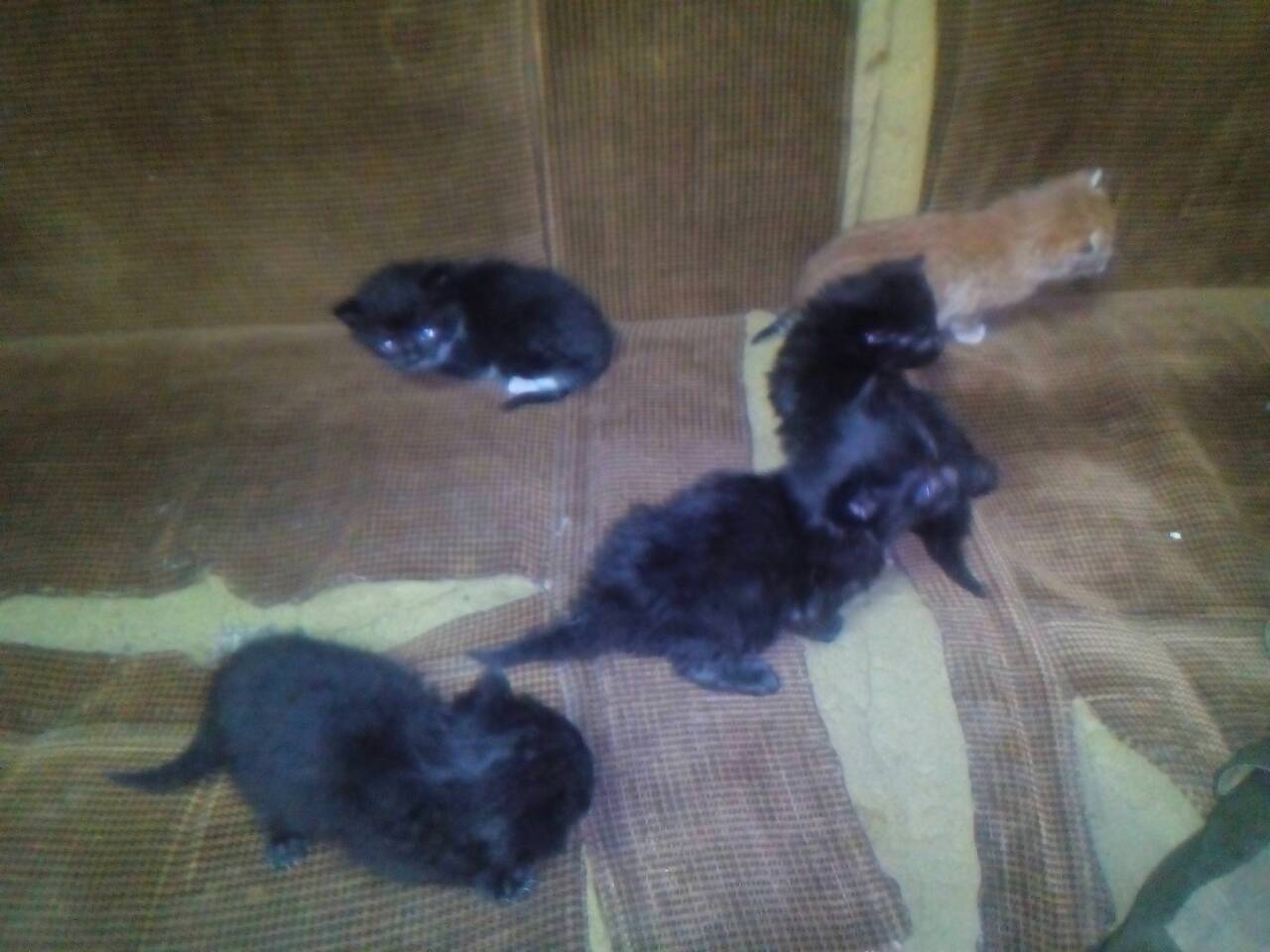 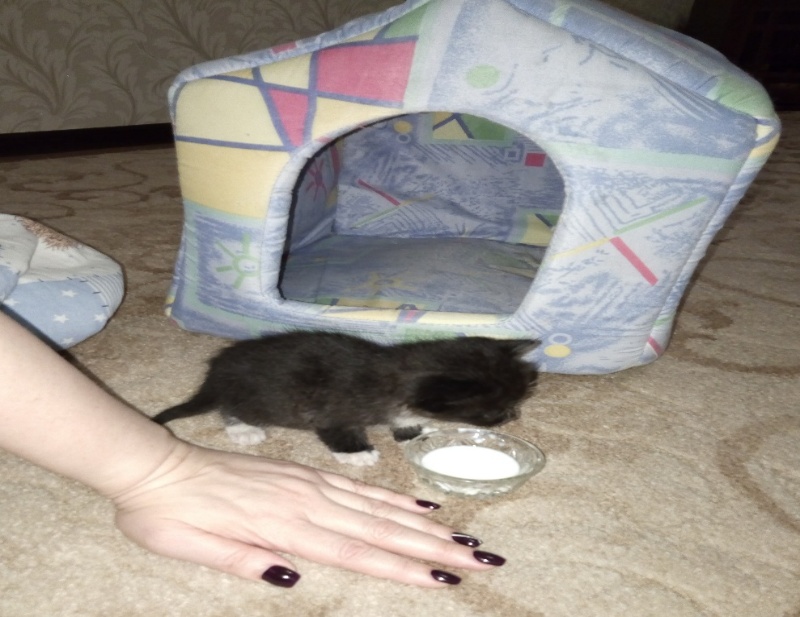 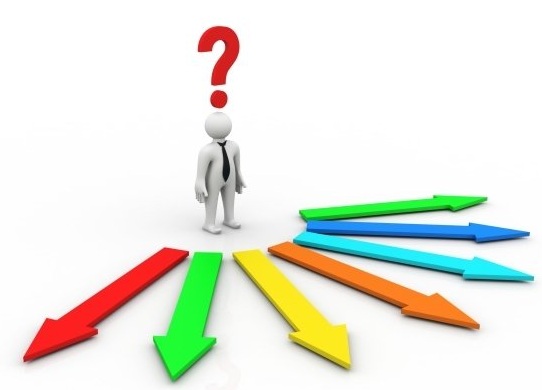 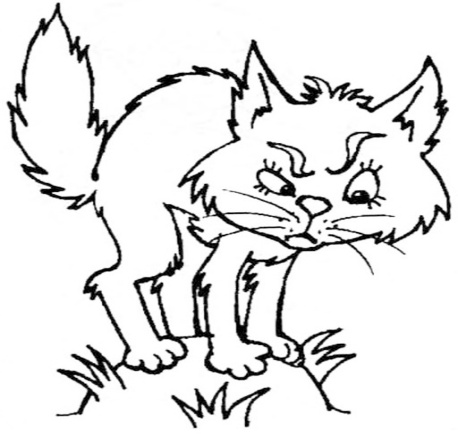 Прусаков Егор
7
Результаты наблюдения
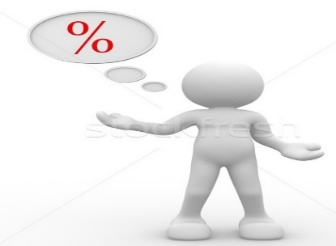 8
Прусаков Егор
Понадобилось ровно 2 суток, чтобы взрослая кошка приняла чужого котенка!
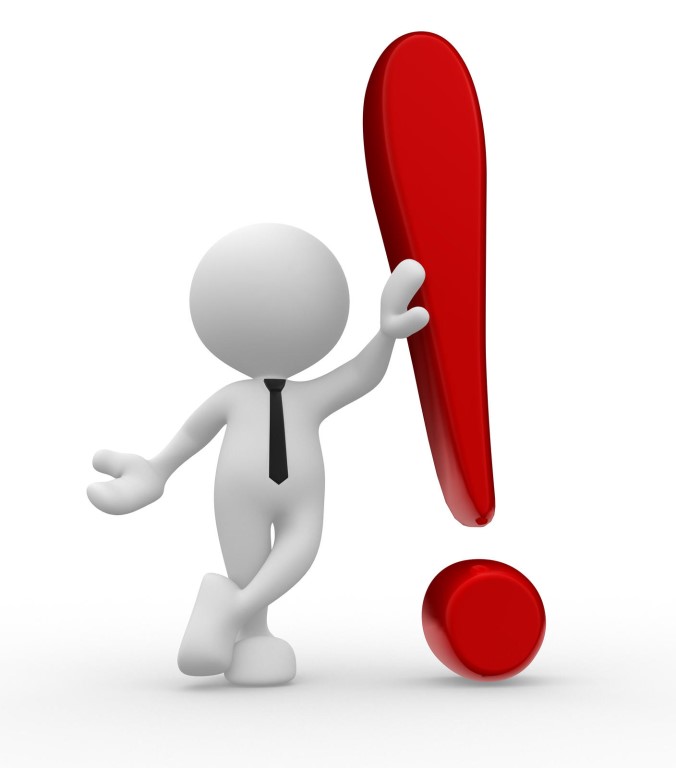 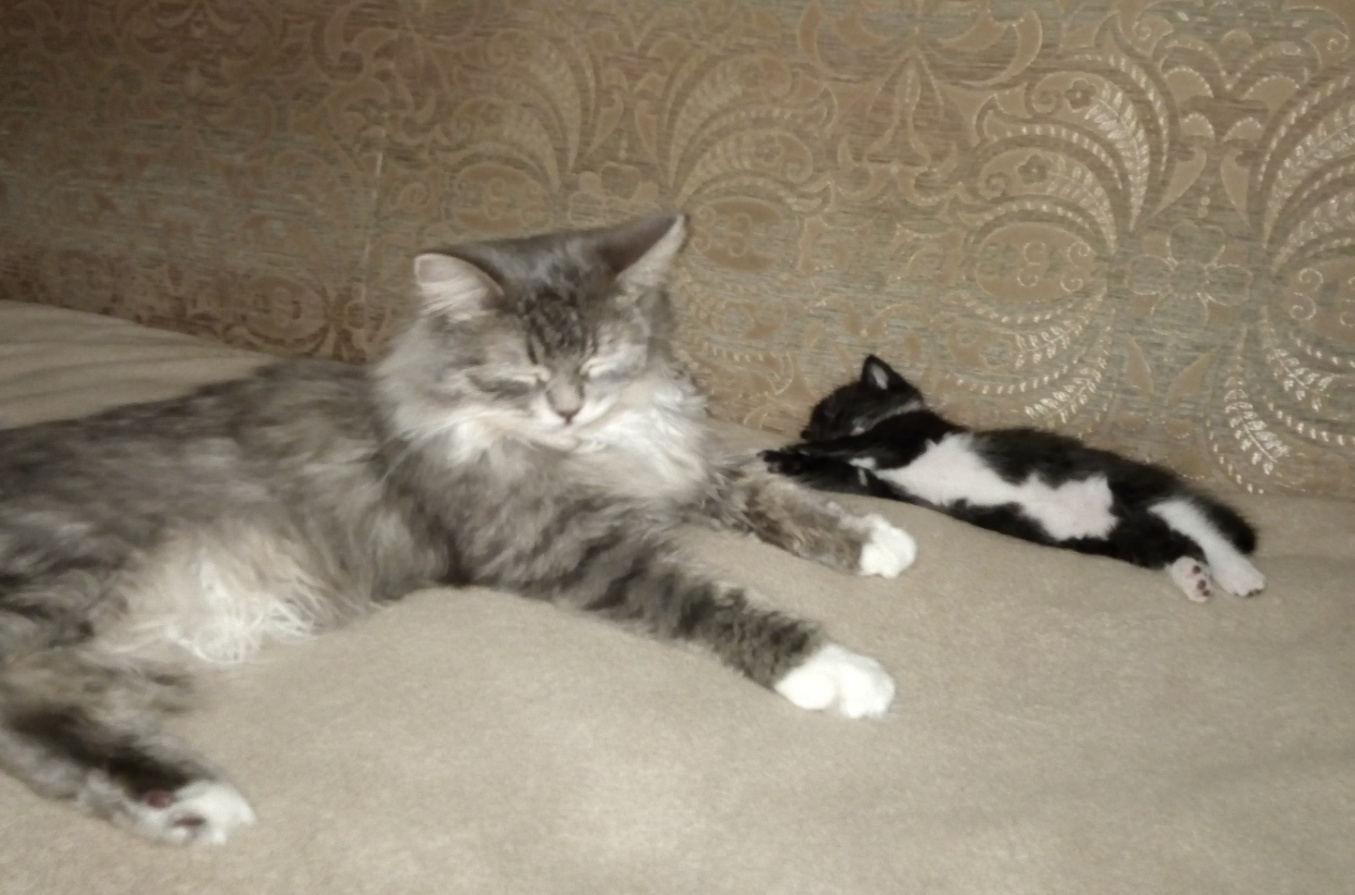 Прусаков Егор
9
Интересные случаи «материнства» в природе
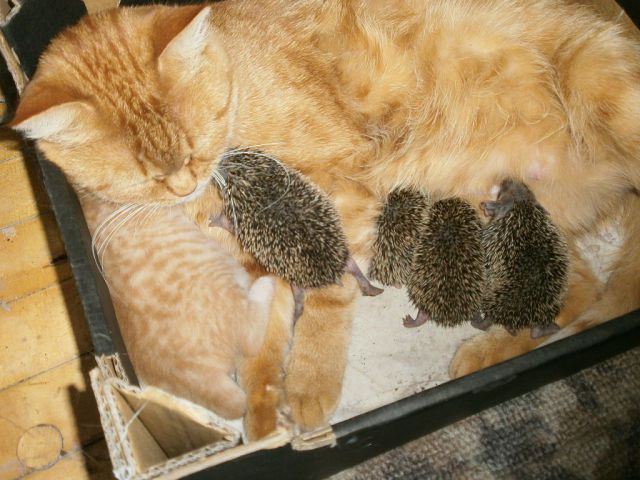 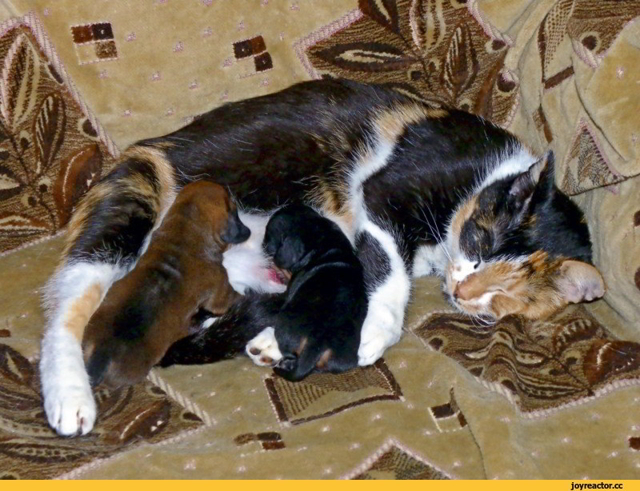 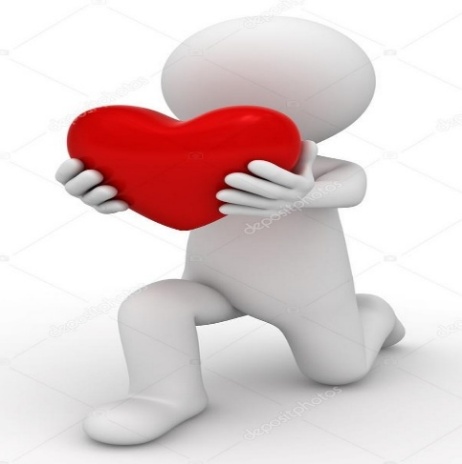 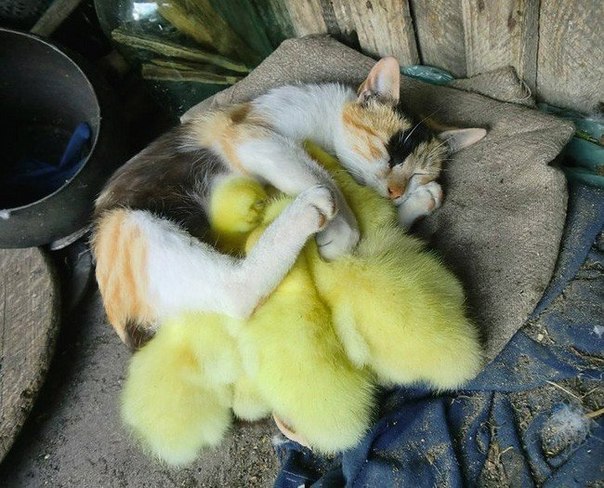 Прусаков Егор
10
Котенок заболел
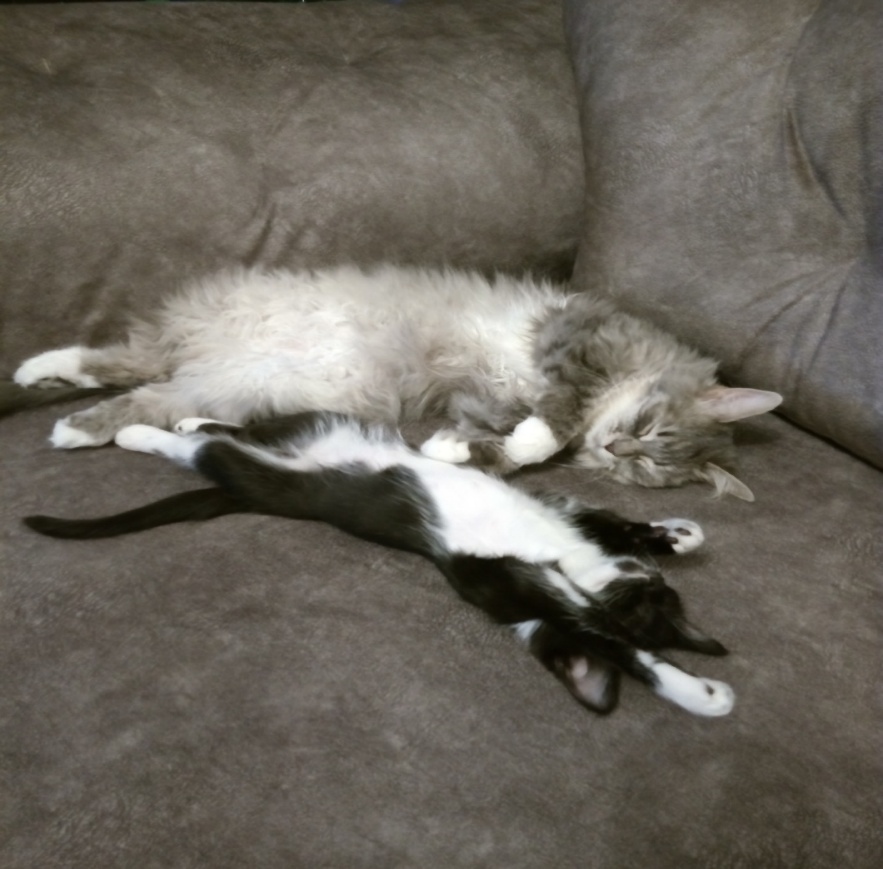 Кузя стал:
Худым
Много есть
Спать на спине
Играть ползком или лежа
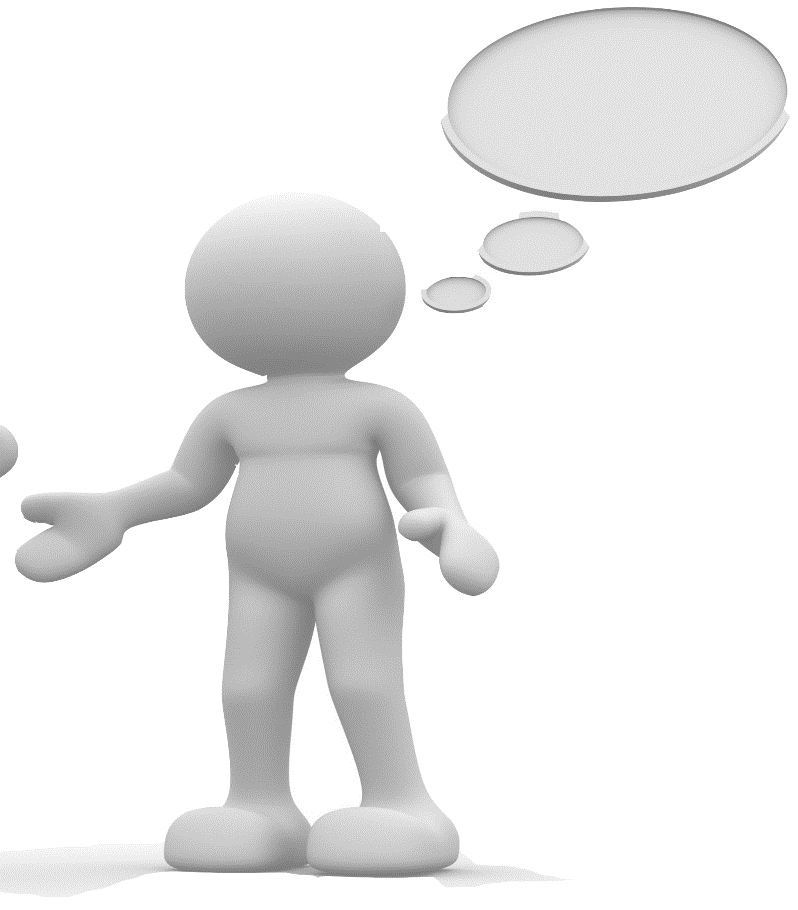 Прусаков Егор
11
Визит в клинику
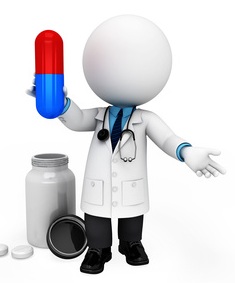 Рахит!
Лечение!
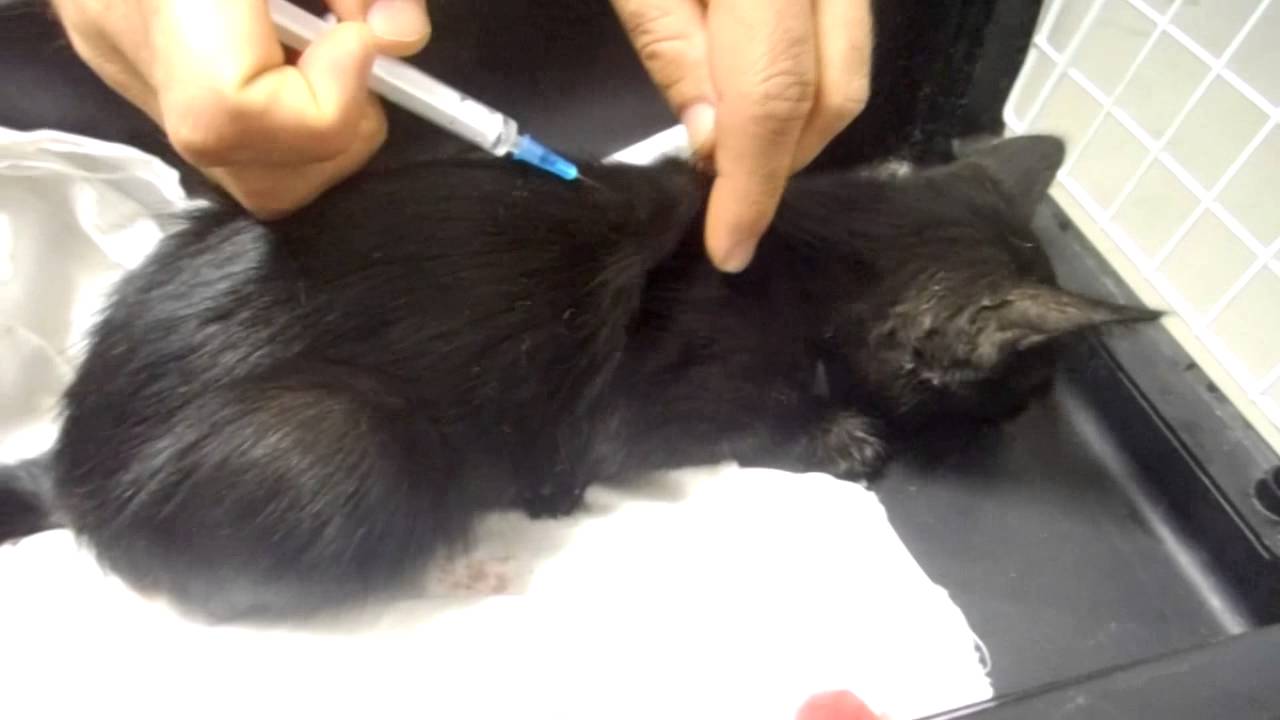 Прусаков Егор
12
Заключение ветеринара:
Кузя с рождения был болен.
Поэтому мама-кошка его бросила.
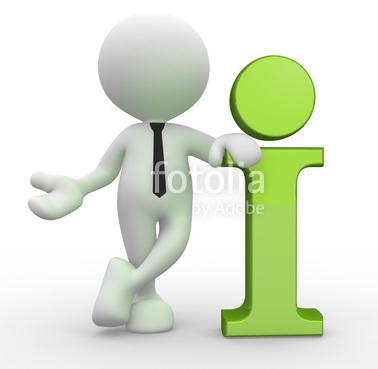 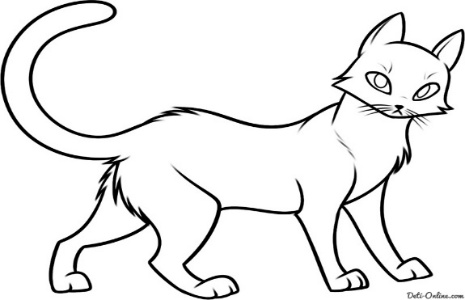 Закон природы! Животные могут бросать своих детенышей
Прусаков Егор
13
Приёмное материнство по-кошачьи
Взрослая кошка МОЖЕТ принять чужого котёнка и стать ему МАМОЙ!!!
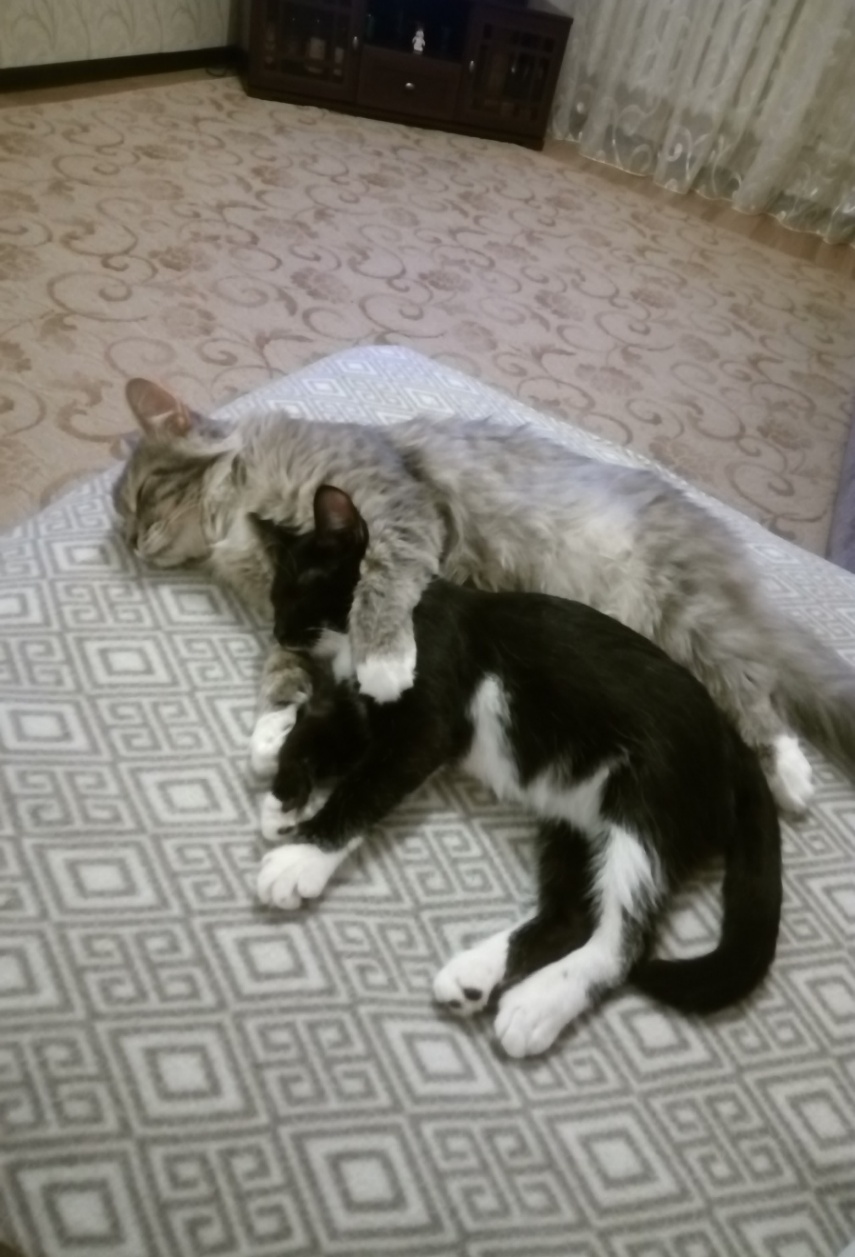 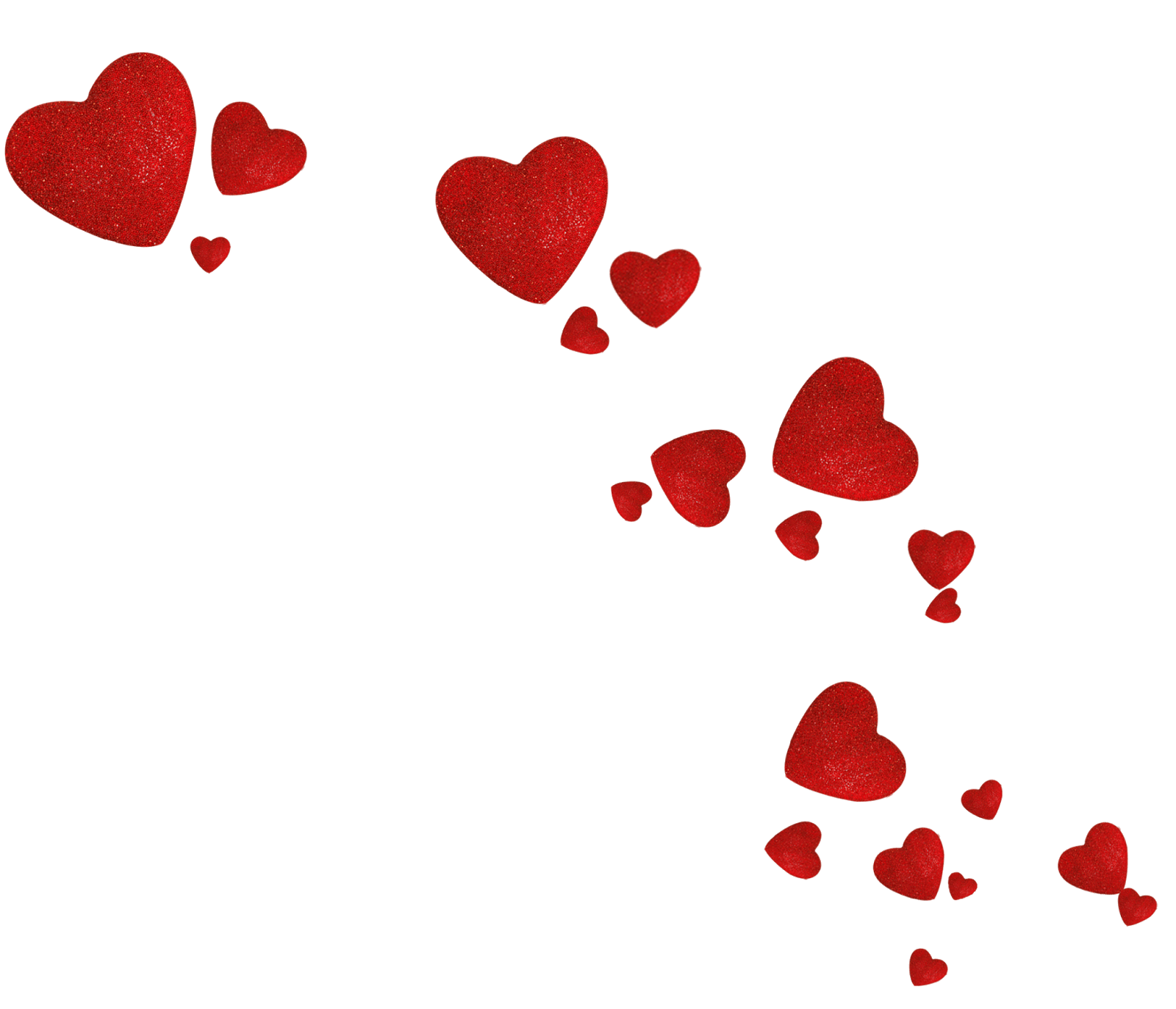 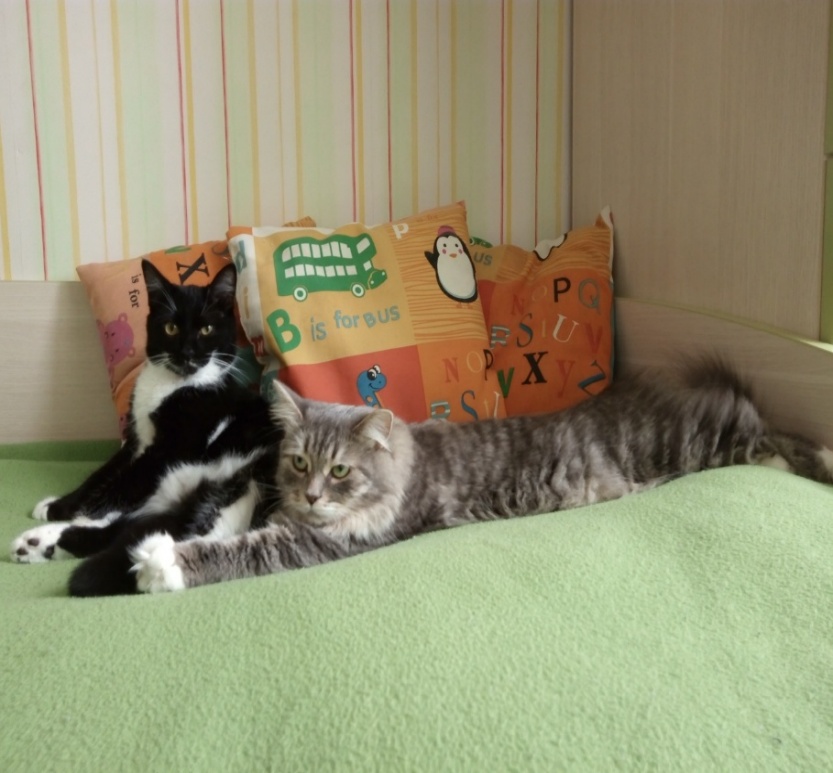 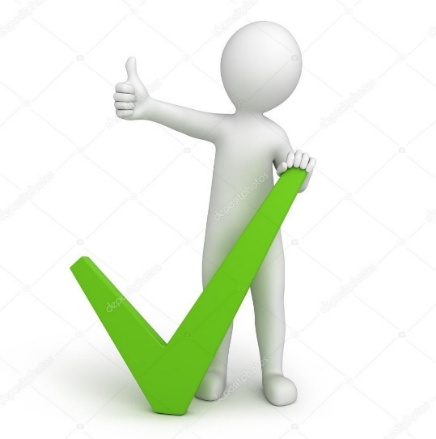 14
Прусаков Егор
В ходе работы:
Цель исследования достигнута
Задачи выполнены
Гипотеза подтверждена

Я узнал интересные факты, советы и законы природы
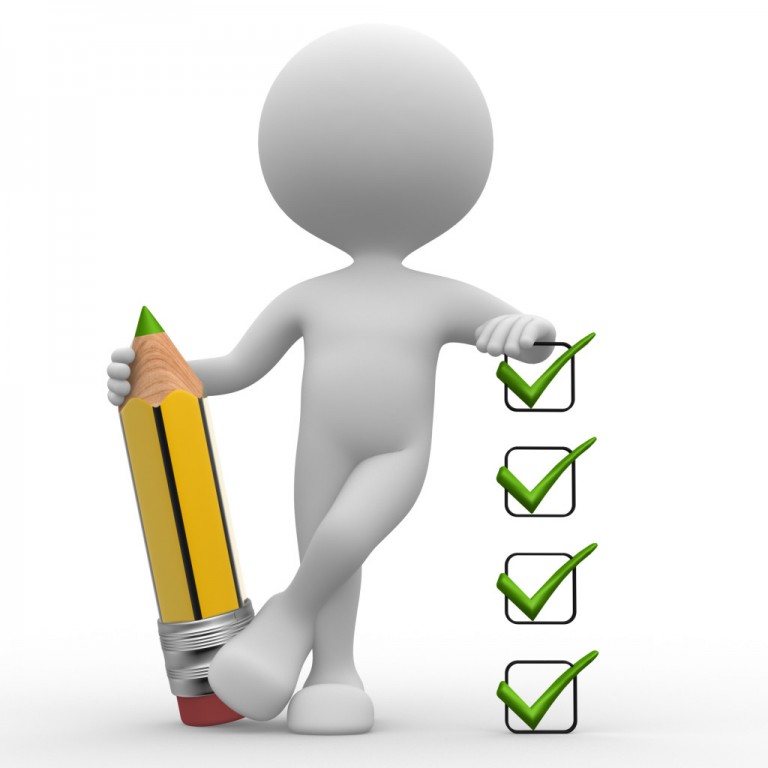 Прусаков Егор
15
Литература:
Профессиональное мнение и советы ветеринара Оренбургской городской ветеринарной клиники 
Ваша кошка. 1000 советов. - Н. В. Высоцкая. – Харвест. – 2006 г.
Портал «ЗООТВЕТ» - zootvet.ru
Болезни кошек. - Комарова Г.В. – М.: АСТ; Донецк. - 2005 г.
Генетика и наследственные болезни кошек и собак. - Н. Н. Московкина, М. Н. Сотская. – Аквариум ЛТД. - 2000 г.
Портал «Всё о кошках» - ourkoshki.ru
CATS-портал: все о кошках, домашних и диких - mau.ru
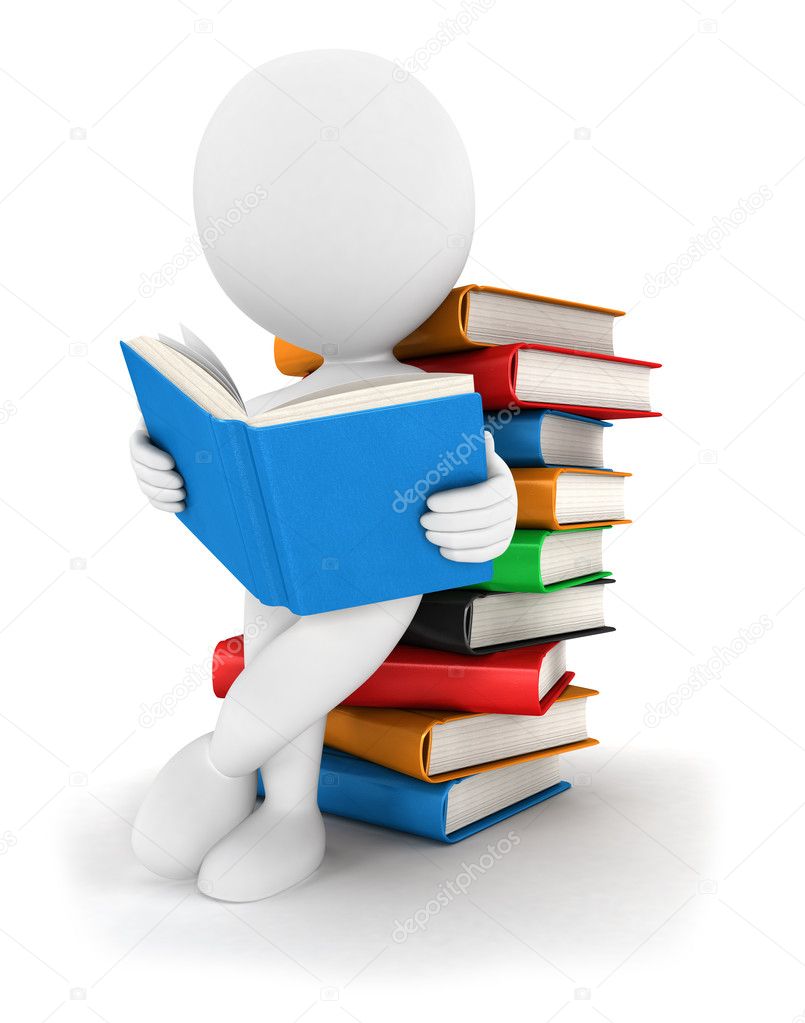 16
Прусаков Егор